CERVELLETTO
CERVELLETTO
Struttura dell’ Encefalo localizzata nella Fossa Neurocranica Posteriore, inferiormente ai Lobi Occipitali del Telencefalo.
Il suo primitivo sviluppo filogenetico è in relazione al Sistema Vestibolare (Equilibrio)
Contiene più della metà del numero totale di cellule dell’ Encefalo.
Esso riceve moltissime informazioni sensitive (Propriocettive e Vestibolari), tuttavia viene considerato un organo a prevalente funzione motoria del SNC, soprattutto per quanto riguarda il coordinamento dei movimenti.
SISTEMA  ACUSTICO(Vestibolo – Cocleare)
SISTEMA VESTIBOLO-COCLEARE
Si localizza nel LABIRINTO nell’ ambito dell’ ORECCHIO INTERNO nella RUPE dell’ OSSO TEMPORALE
Consta di: 
PORZIONE VESTIBOLARE, deputata a recepire la SENSIBILITA’ SPECIFICA dell’ EQUILIBRIO ;
PORZIONE COCLEARE, deputata a recepire la SENSIBILITA’ SPECIFICA dell’ UDITO
Globalmente, nell’ ambito del LABIRINTO se ne descrive un LABIRINTO OSSEO, che racchiude un LABIRINTO MEMBRANOSO
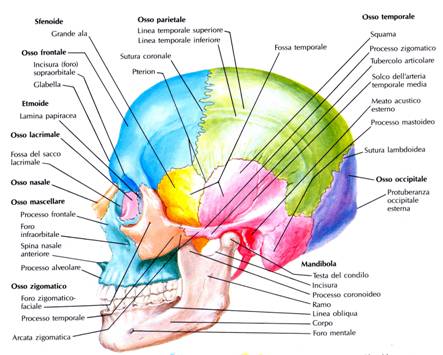 OSSO TEMPORALE
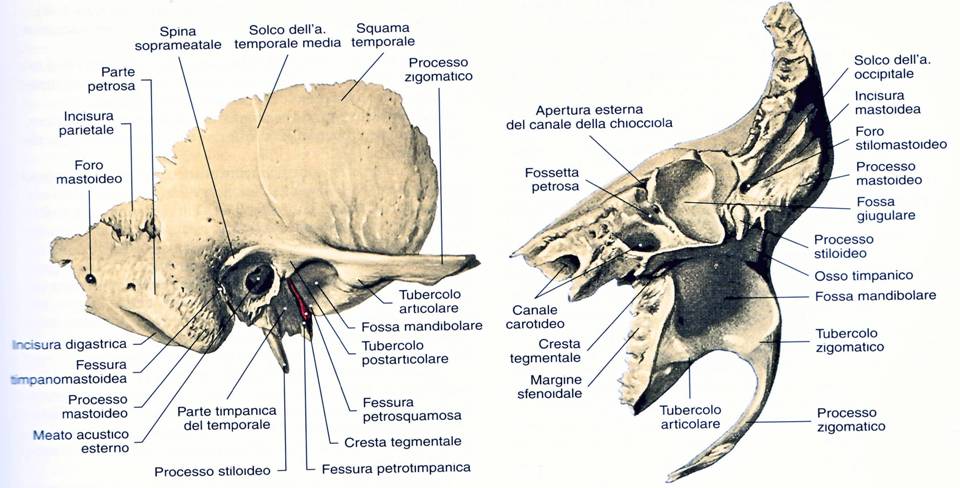 LATERALE
INFERIORE
ORECCHIO
In direzione LATERO-MEDIALE e POSTERO-ANTERIORE, nella Rupe del Temporale si descrivono:
- ORECCHIO ESTERNO con PADIGLIONE AURICOLARE, CONDOTTO UDITIVO con il MEATO UDITIVO (ACUSTICO) ESTERNO con limite mediale alla MEMBRANA del TIMPANO ;
ORECCHIO MEDIO:CASSA DEL TIMPANO con OSSICINI dell’ UDITO ;
ORECCHIO INTERNO con PORZIONE VESTIBOLARE, deputata a recepire la SENSIBILITA’ SPECIFICA dell’ EQUILIBRIO, e PORZIONE COCLEARE, deputata a recepire la SENSIBILITA’ SPECIFICA dell’ UDITO
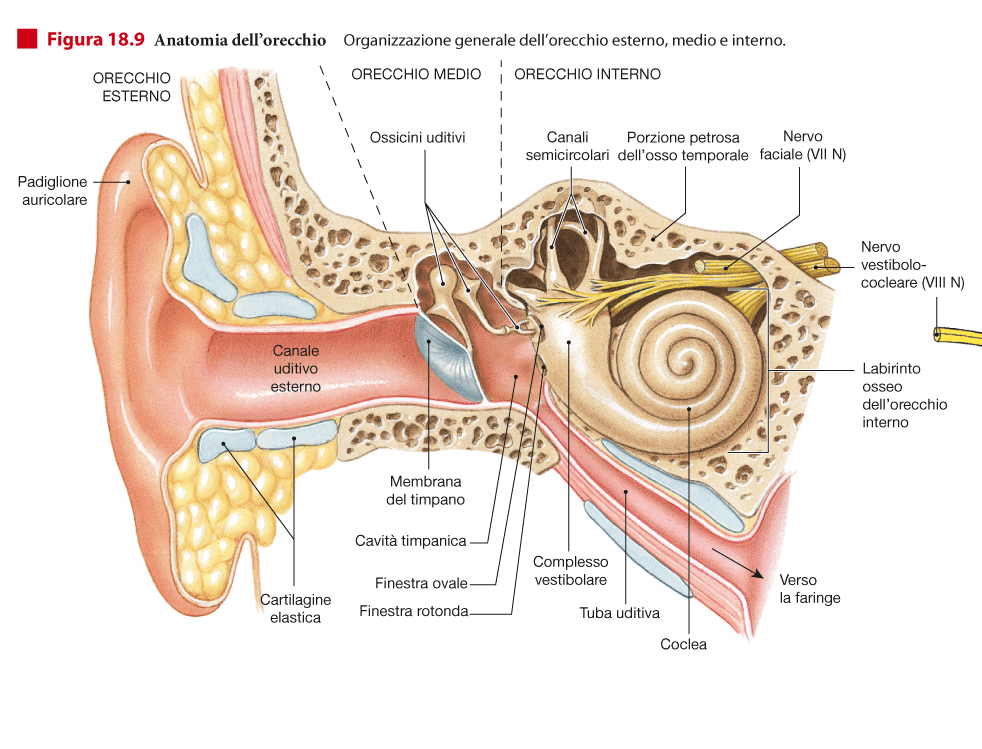 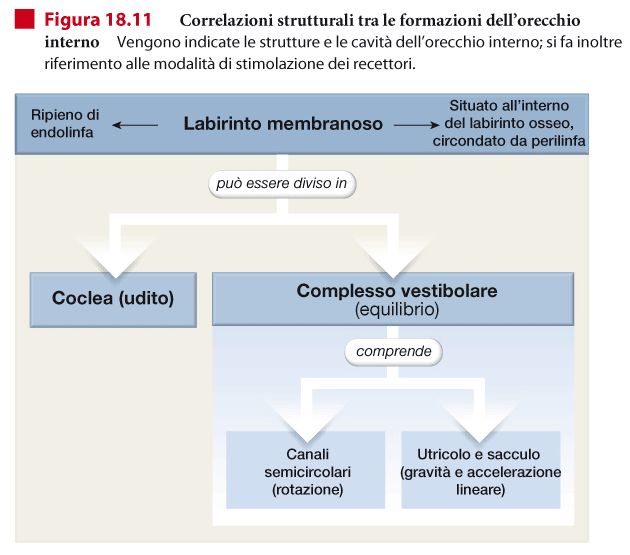 ORECCHIO  INTERNO
Vi è contenuto il cosiddetto LABIRINTO.

Esso consta di un RIVESTIMENTO SCHELETRICO (LABIRINTO OSSEO) all’ interno del quale si localizza il LABIRINTO MEMBRANOSO. Tra le due suddette strutture si interpone il fluido della PERILINFA.

All’ interno del Labirinto Membranoso scorre il fluido dell’ ENDOLINFA, coinvolto nei meccanismi di stimolazione degli specifici RECETTORI per l’ Equilibrio e per l’ Udito.
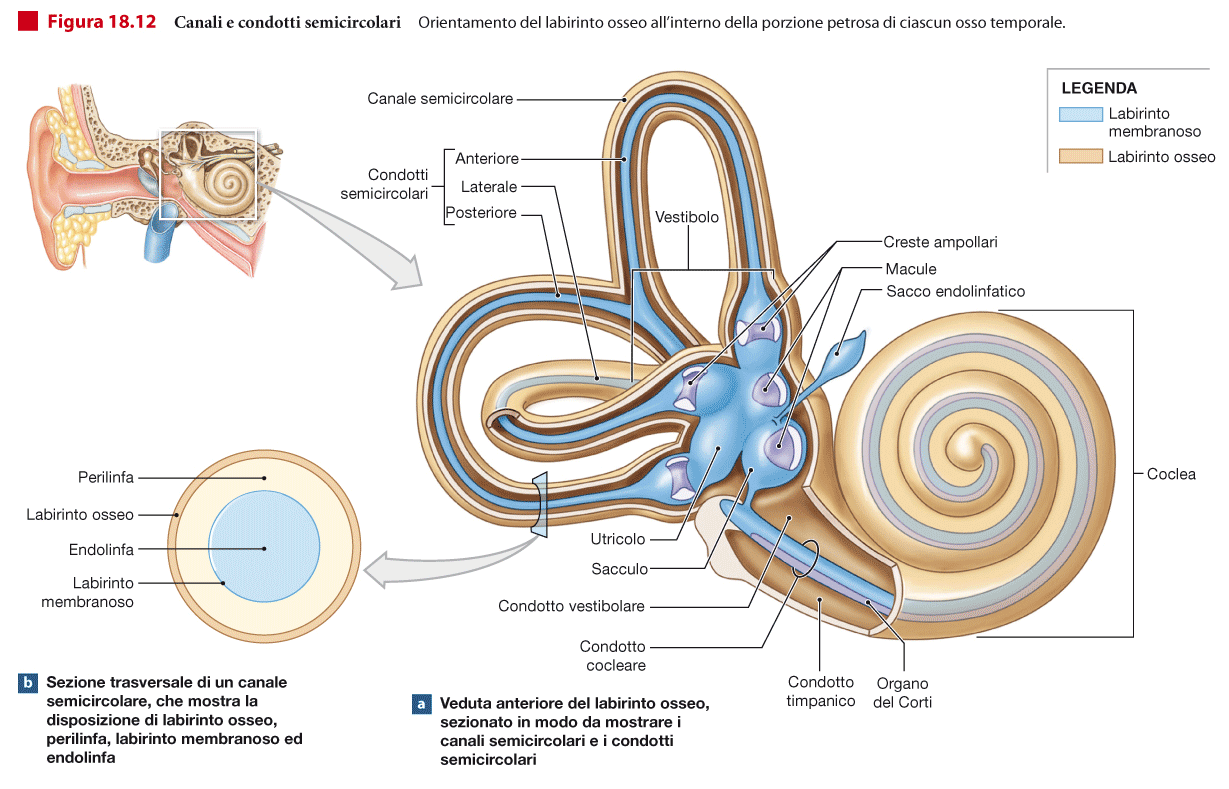 ORECCHIO  INTERNOVESTIBOLO
È la porzione del LABIRINTO che è costituita dalle strutture coinvolte nella sensibilità specifica dell’ EQUILIBRIO.

E’ costituito da :
- CANALI SEMICIRCOLARI con relative AMPOLLE, DISPOSTI SECONDO I 3 ASSI DELLO SPAZIO, DEPUTATI ALLA RICEZIONE DEI MOVIMENTI ROTATORI;
- UTRICOLO e SACCULO con relative MACULE, per la ricezione dei Movimenti GRAVITARI e ACCELERAZIONI LINEARI
AMPOLLE e CRESTE AMPOLLARI
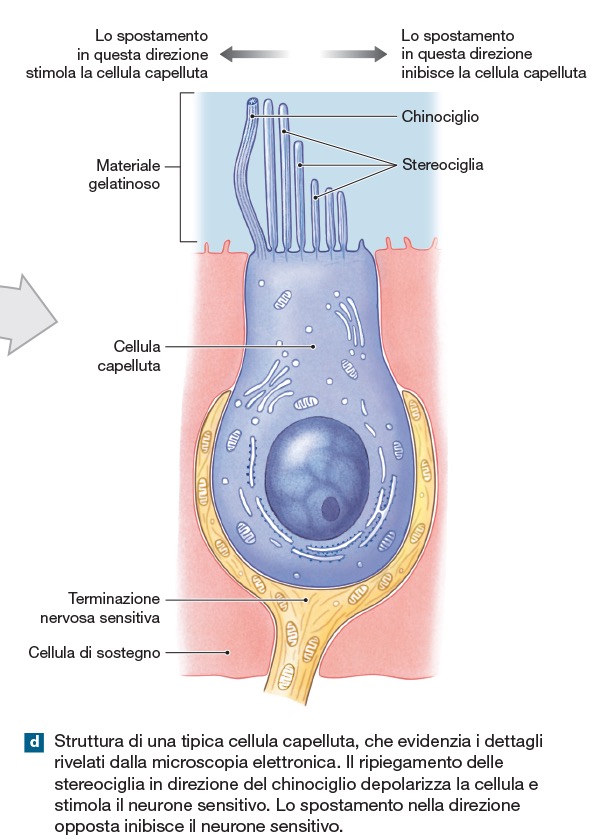 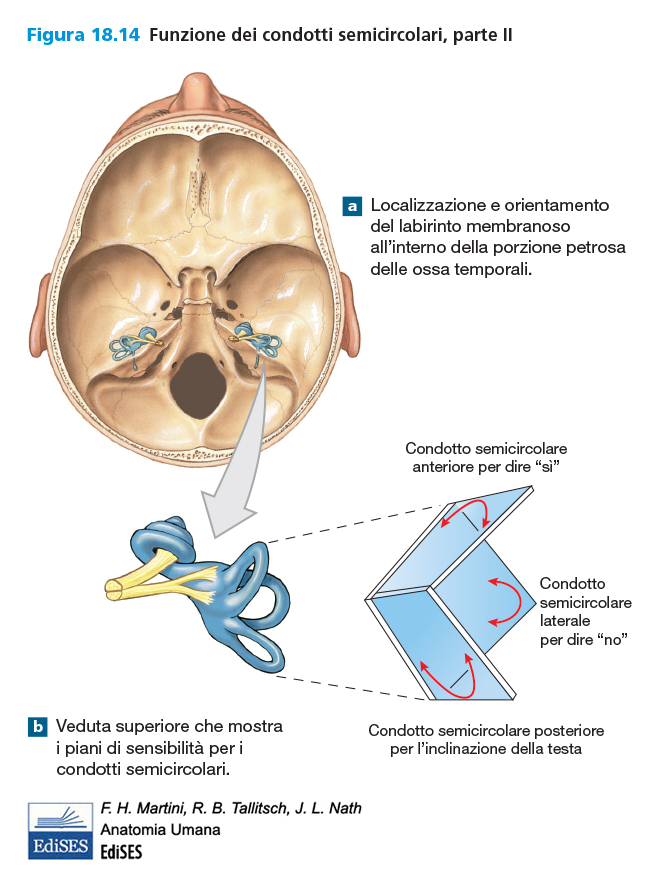 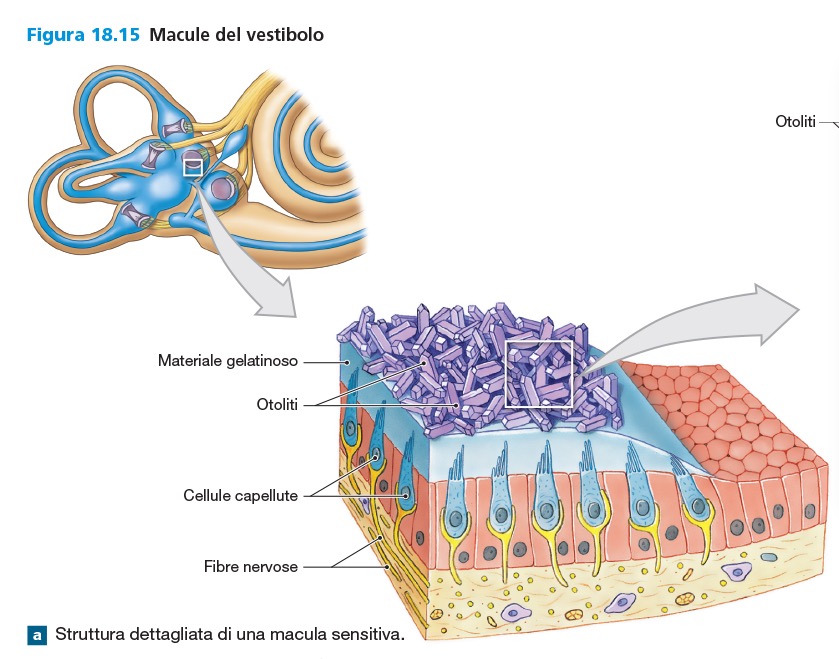 MACULE
e
OTOLITI
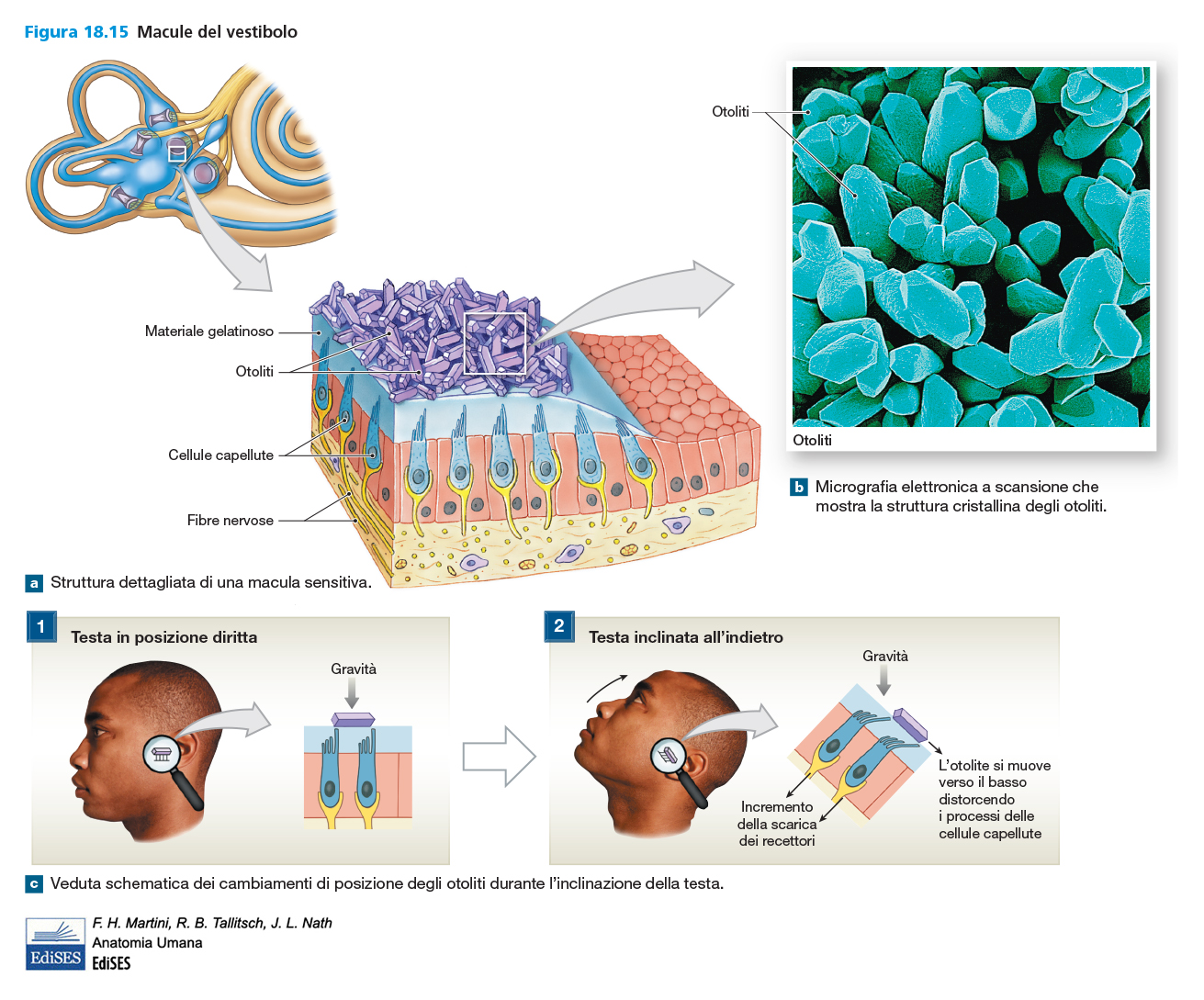 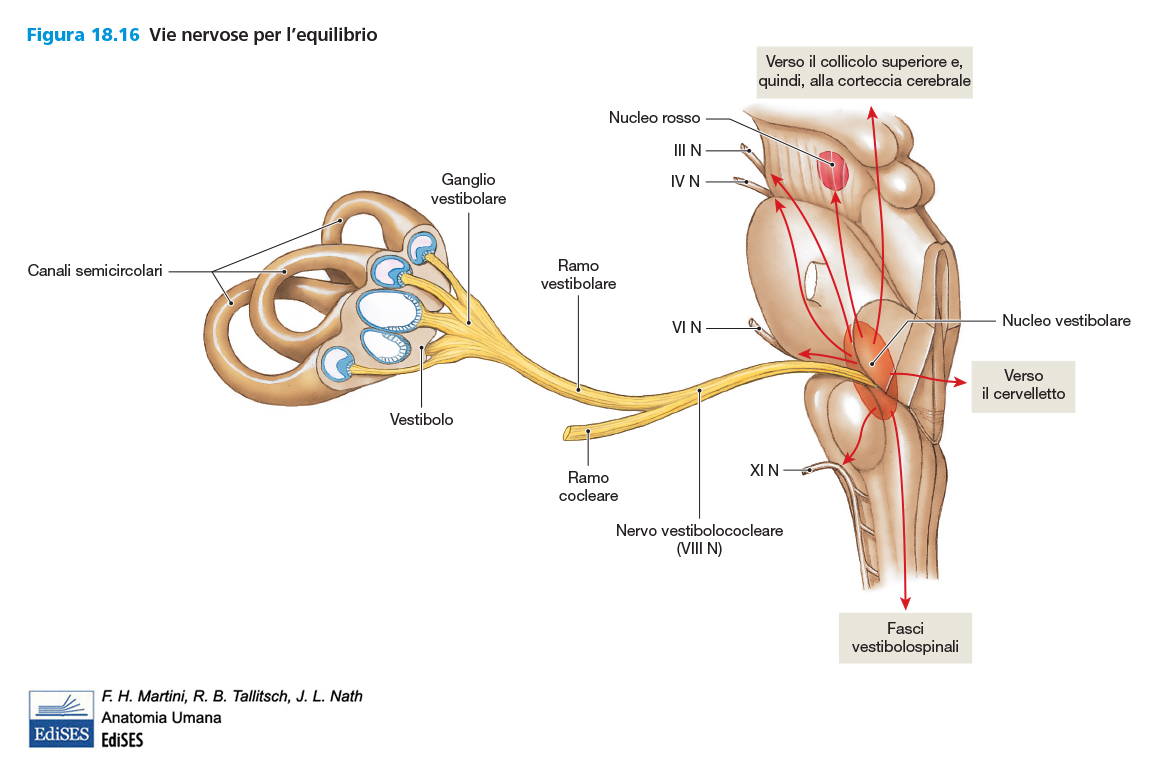 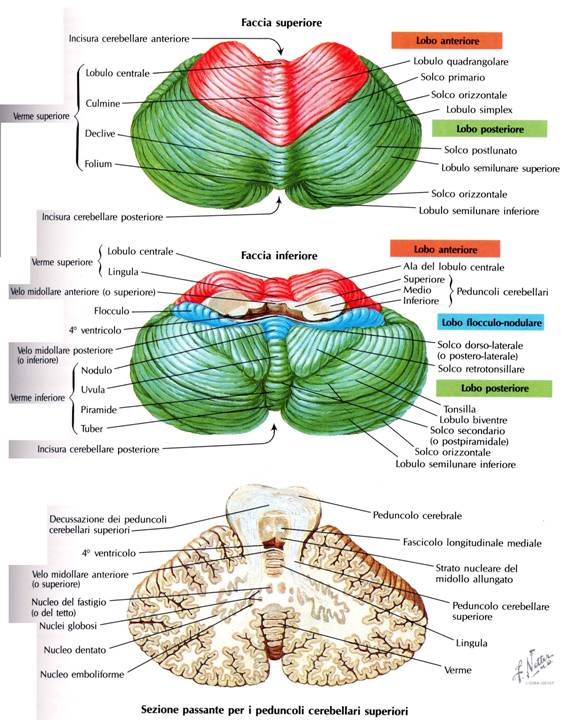 FACCIA
SUPERIORE
CERVELLETTO
FACCIA
INFERIORE
SostanzaGrigiaè rappresentata da: NUCLEI PROFONDICORTECCIA CEREBELLARESostanza Biancadall’ARBOR  VITAE
MORFOLOGIA MACROSCOPICA
Di forma grossolanamente ovoidale, risulta suddiviso in DUE EMISFERI (Destro e Sinistro, definiti anche Lobi) separati da una struttura mediana detta VERME.
Il VERME presenta anche il LOBO FLOCCULO-NODULARE
La CORTECCIA CEREBELLARE è la SOSTANZA GRIGIA che riveste l’ Organo. Altra Sostanza Grigia di trova nei 3 NUCLEI PROFONDI, nell’ambito della Sostanza Bianca.
La SOSTANZA BIANCA assume una morfologia caratteristica denominata Arbor Vitae
CORTECCIA  CEREBELLARE
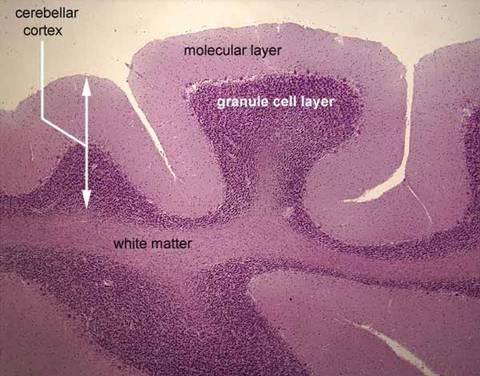 Corteccia cerebellare, 
dotata dei caratteristici 
3 strati
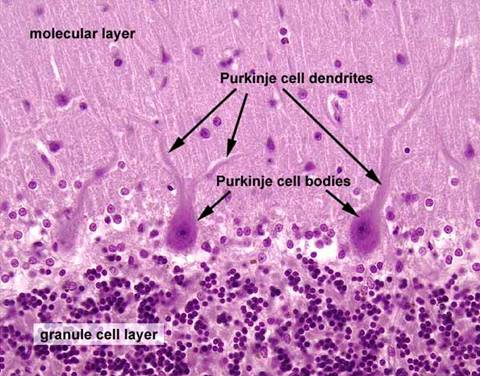 strato molecolare esterno, 
strato delle cellule di Purkinje intermedio,
strato dei granuli interno.
“CITOARCHITETTONICA” CEREBELLARE
GRANULI
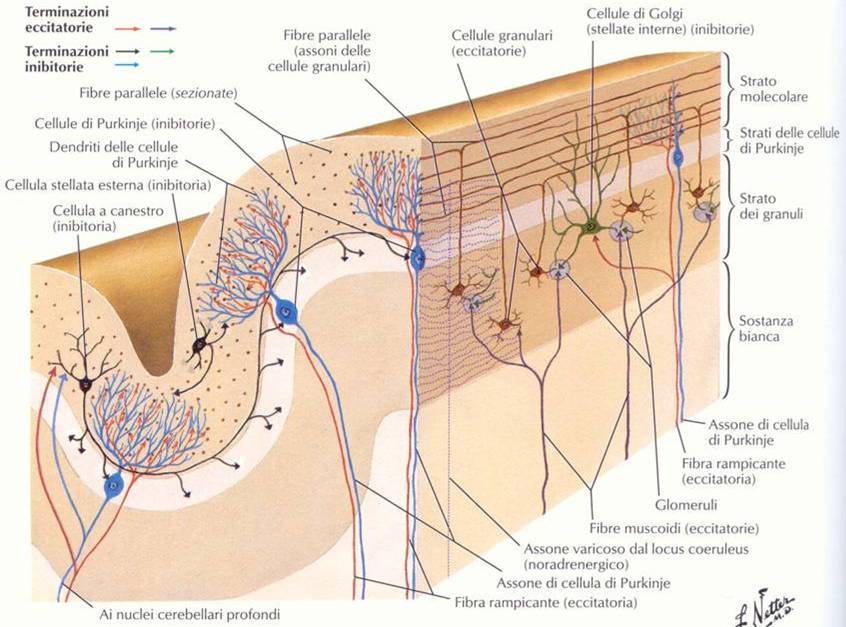 SUDDIVISIONE  MORFO-FUNZIONALE del CERVELLETTO
VESTIBOLOCEREBELLO: risposte motorie incoscienti relative all’ equilibrio ed ai movimenti oculari
SPINOCEREBELLO: risposte motorie incoscienti relative al mantenimento della postura sulla base di informazioni sulla posizione del corpo nello spazio 
CEREBROCEREBELLO: coinvolto nella esecuzione di movimenti complessi, il cosiddetto «automatismo» dei movimenti
SUDDIVISIONE  MORFO-FUNZIONALE  DEL CERVELLETTO
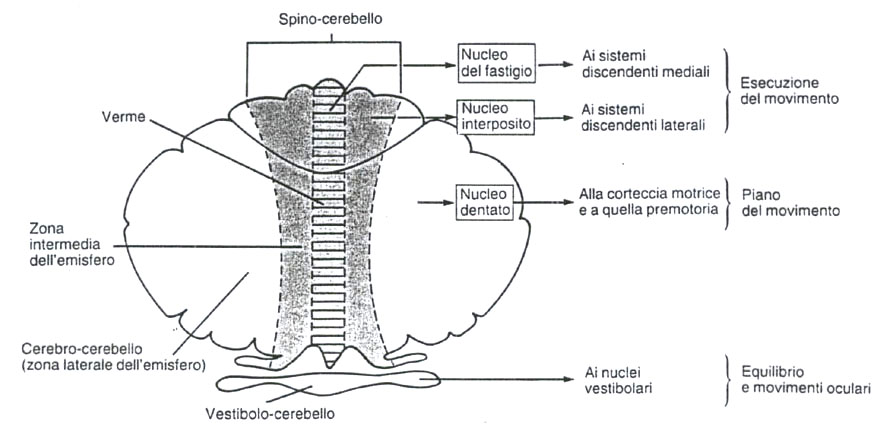 Cerebro-
Cerebello
Cerebro-
Cerebello
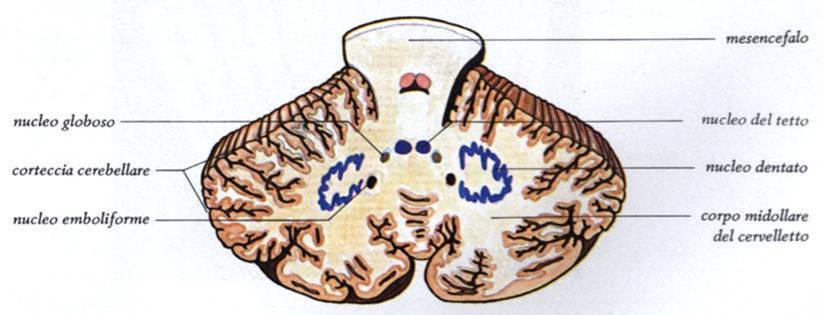 o fastigio
LOBULO FLOCCULO-NODULARE
NUCLEI VESTIBOLARI
Movimenti della testa e degli occhi Equilibrio
VESTIBOLOCEREBELLO   

 
SPINOCEREBELLO


 CEREBROCEREBELLO
VERME E PORZIONI PARA-VERMIANE DEGLI EMISFERI
NUCLEO DEL FASTIGIO E NUCLEI GLOBOSO ED EMBOLIFORME.
Postura e movimenti degli arti
Coordinazione muscolare, pianificazione dei movimenti
EMISFERI 
(PARTE LATERALE)
NUCLEO DENTATO